Муниципальное автономное дошкольное образовательное учреждение города Новосибирска «Детский сад № 81 «Дошкольная академия»
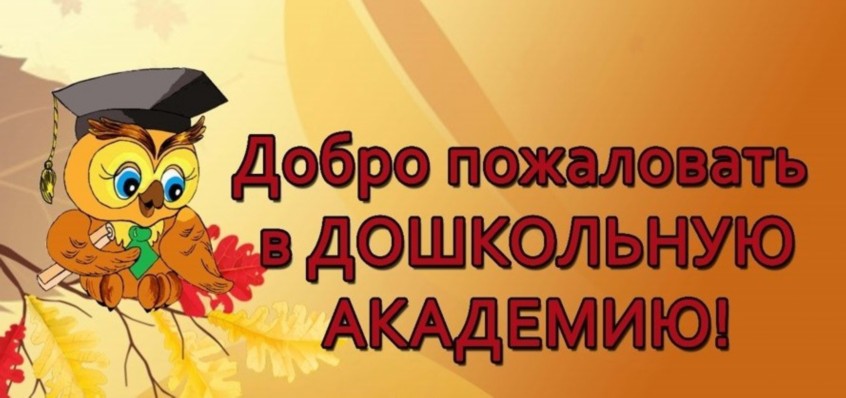 Работа с детьми 
в группе комбинированной направленности 
через технологию лэпбук.
Воспитатель  
 I квалификационной категории 
Блавацкая Марина Александровна
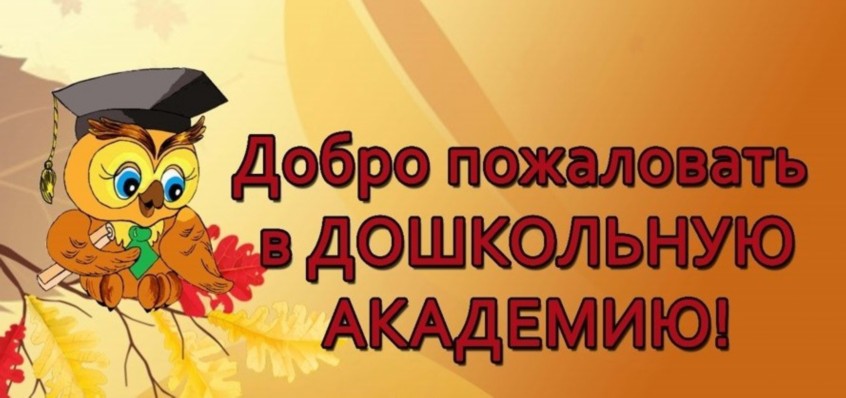 Что же такое  Лэпбук  (lapbook) ?
В дословном переводе с английского языка лэпбук  означает «книга на коленях».
Тематическая папка или коллекция маленьких книжек с кармашками и окошечками, которые дают возможность размещать информацию в виде рисунков, небольших текстов в любой форме и на любую тему.
Тематические лэпбуки
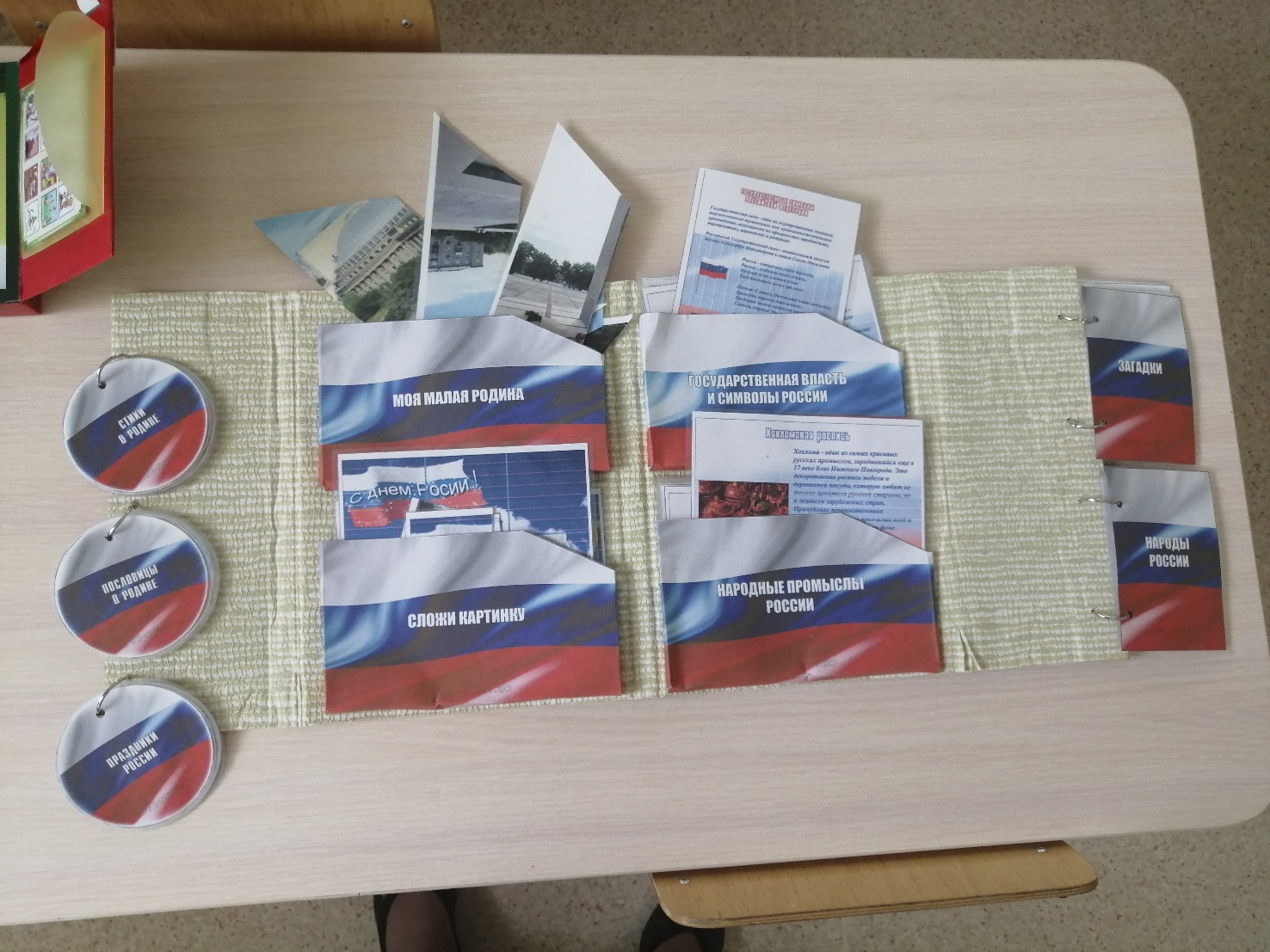 Зачем нужен лэпбук?
•	Он помогает ребенку по своему желанию организовать информацию по изучаемой теме и лучше понять и запомнить материал
•	Это отличный способ для повторения пройденного
•	Поможет закрепить и систематизировать изученный материал
•	Ребенок научится самостоятельно собирать и организовывать информацию
Лэпбук- дидактическая игра как самостоятельная игровая деятельность.
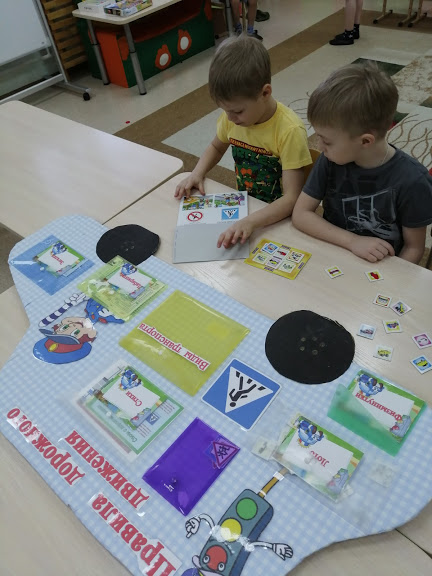 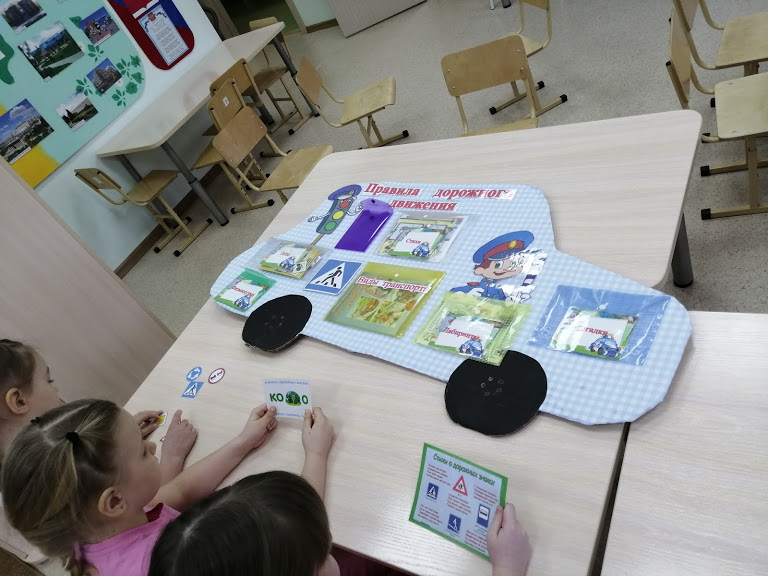 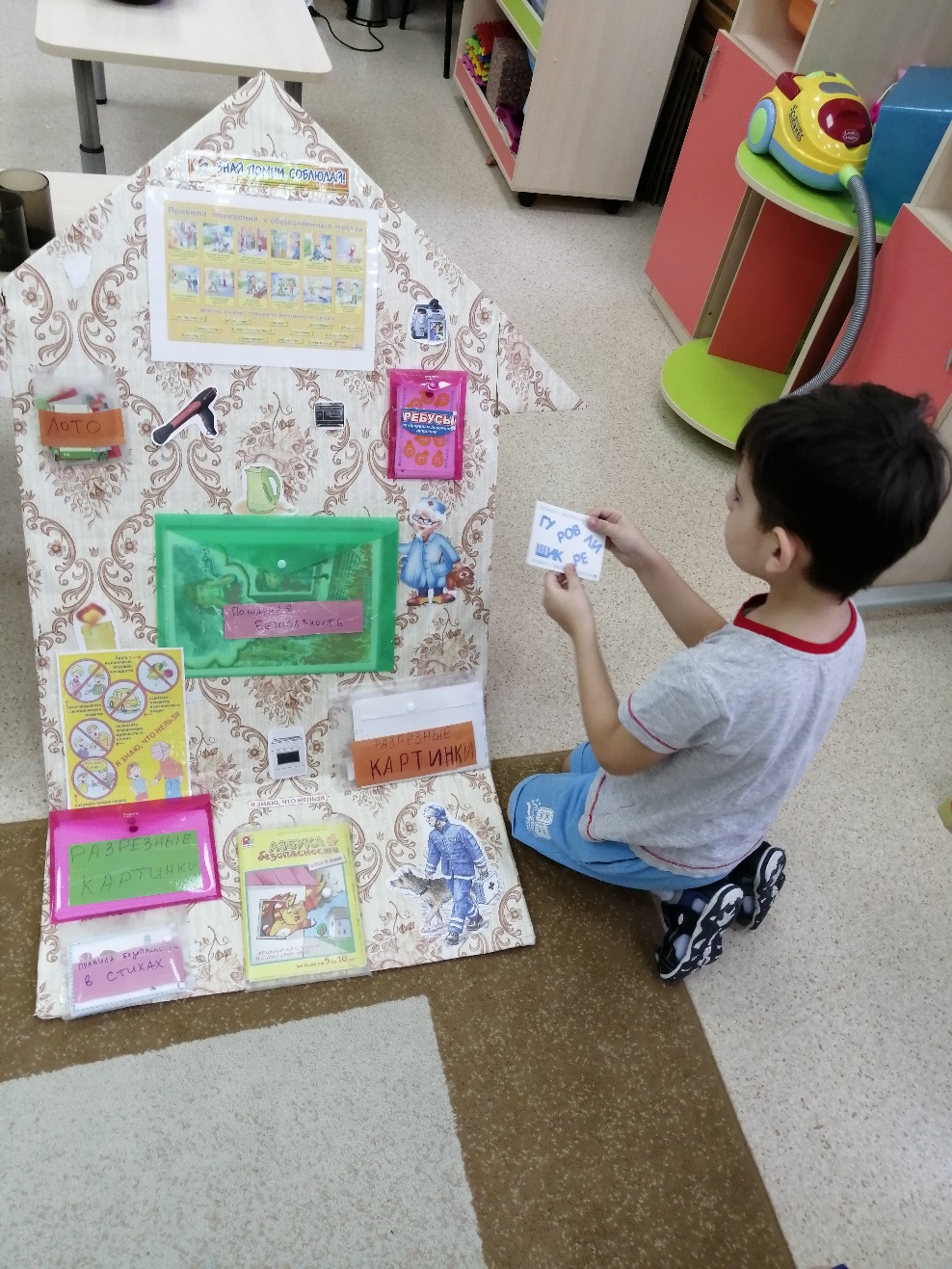 В пособии отражены следующие разделы
артикуляционная гимнастика (артикуляционные упражнения, символы гласных звуков, характеристика согласных звуков);
пальчиковая гимнастика;
дыхательная гимнастика;
развитие фонематического слуха и звуко-буквенного анализа слова «Игры со словами» т.д.;
автоматизация звуков (чистоговорки, скороговорки);
грамматический строй «Предлоги»;
развитие связной речи («Составь рассказ по серии картинок»);
мелкая моторика («Тактильные дорожки», «Игры с палочками», «Шнуровка», «Сделай букву», «Смастери букву»);
зрительное восприятие («Собери картинку», «Увлекательные лабиринты»).
Коррекционное занятие
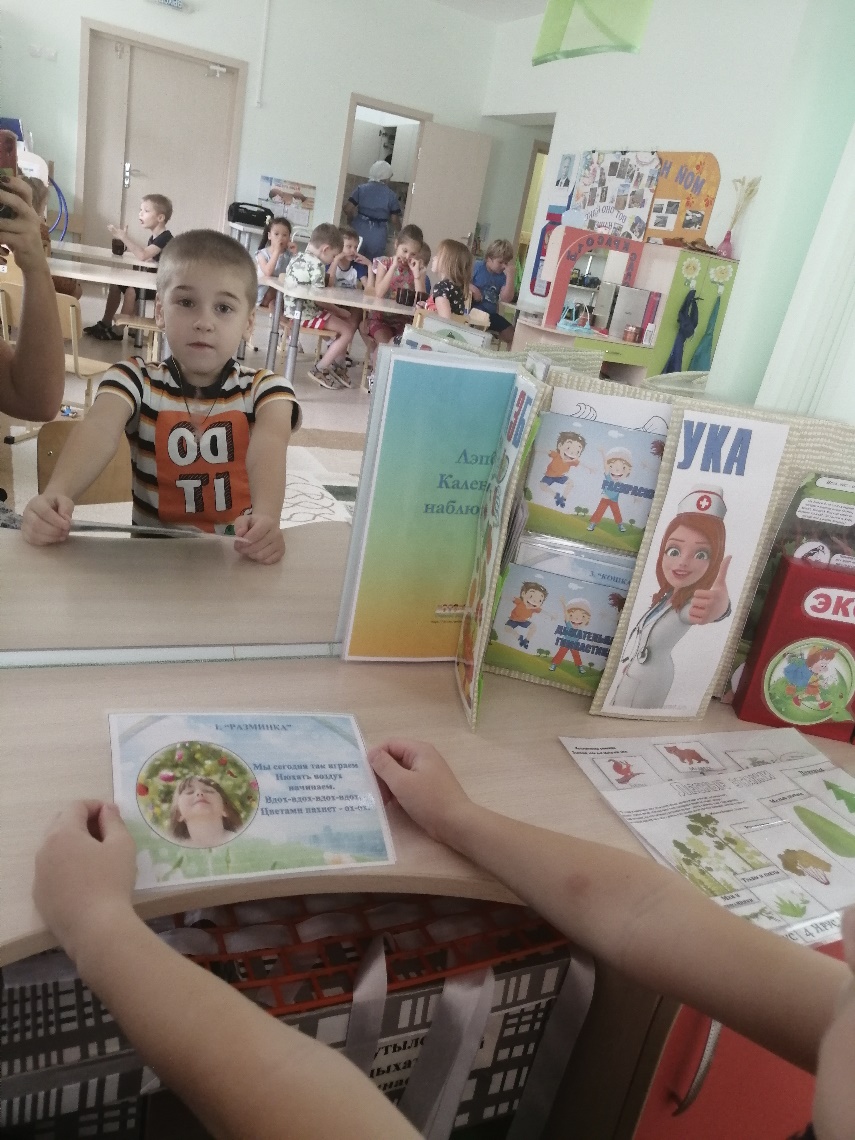 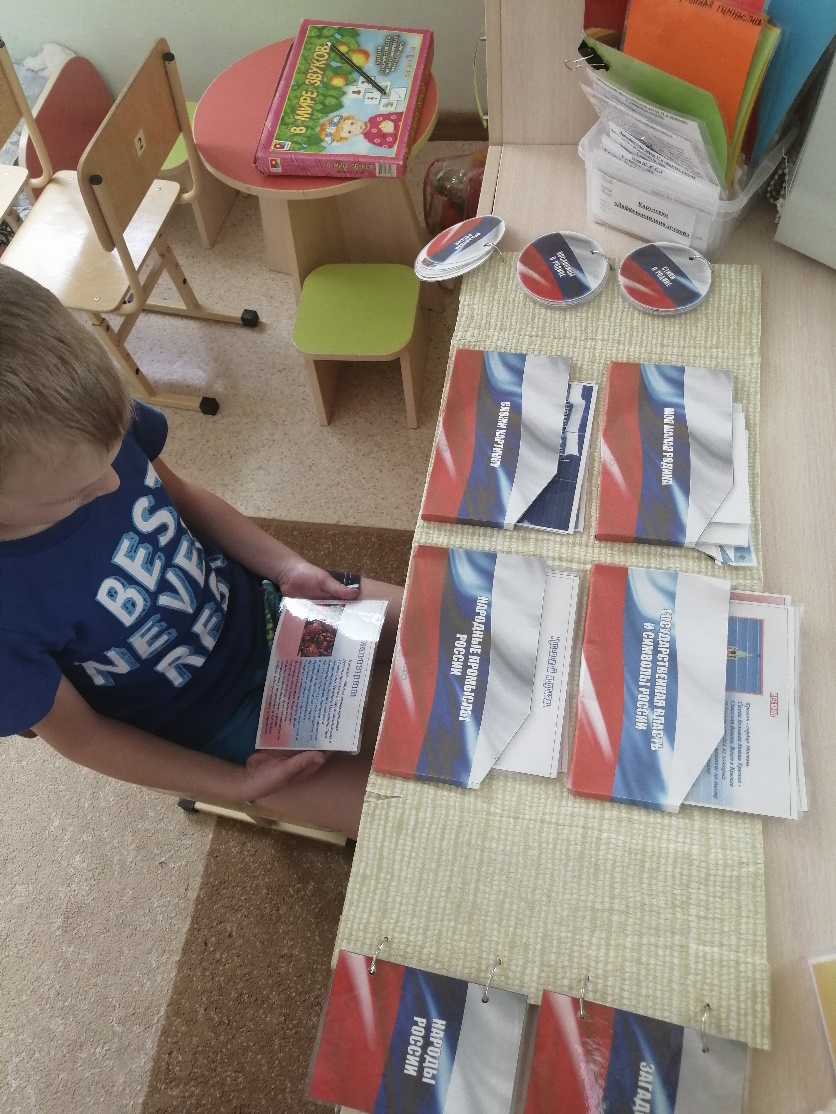 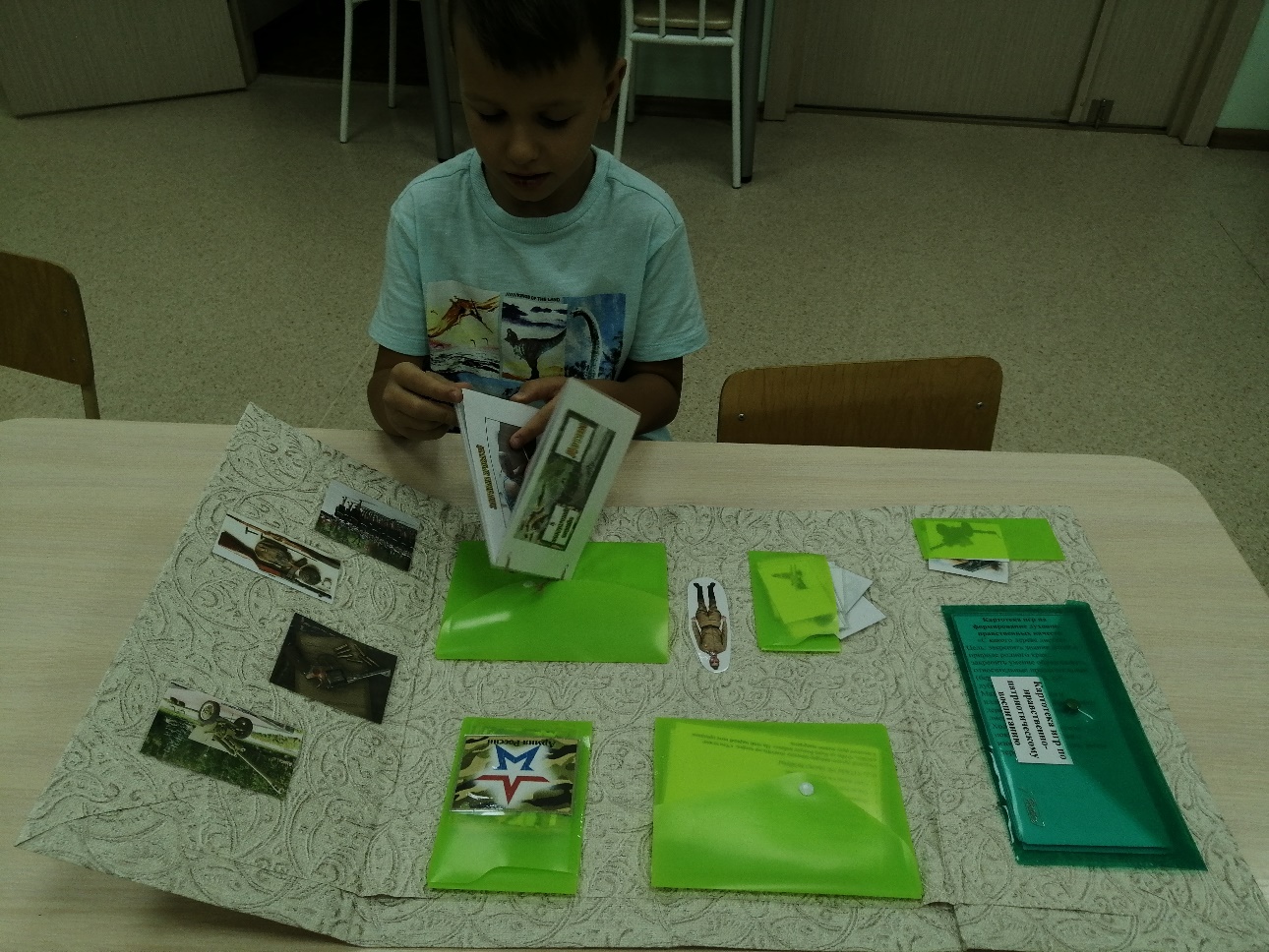 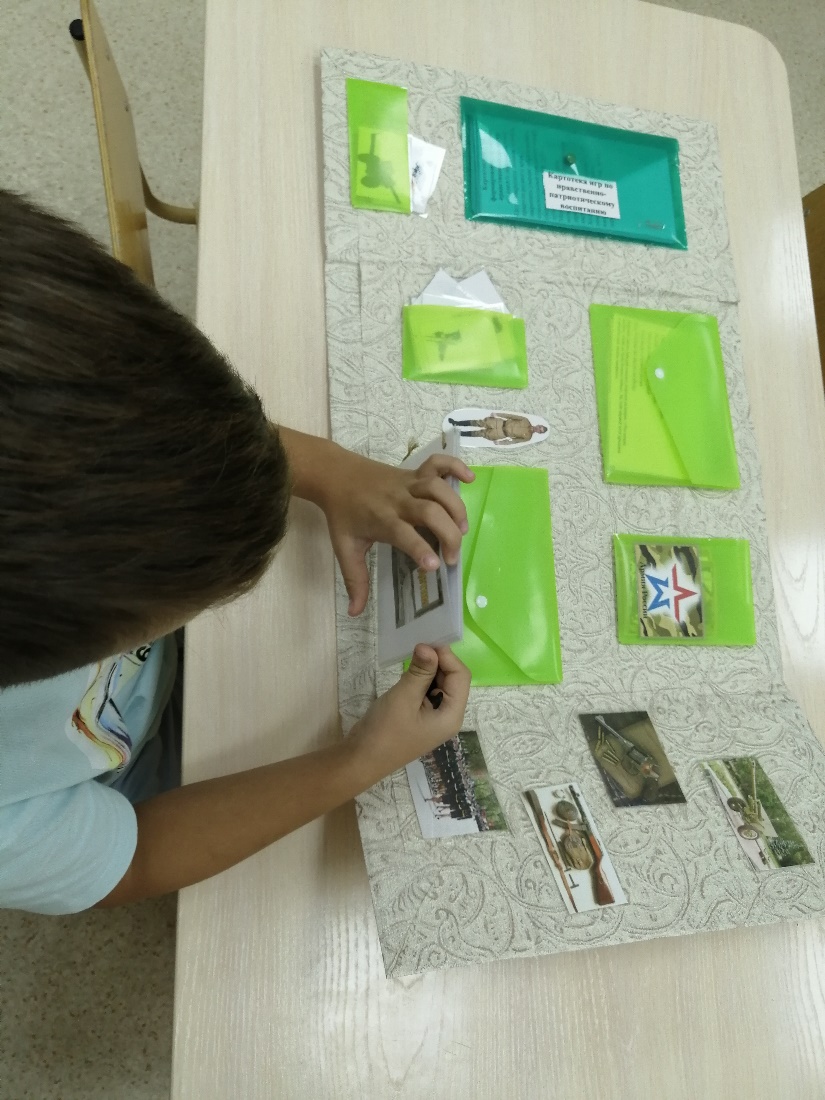 Использование лэпбука формирует у дошкольника:


•	уверенность в собственных силах;
•	любознательность;
•	способность к волевым усилиям;
•	самостоятельность;
•	инициативность.
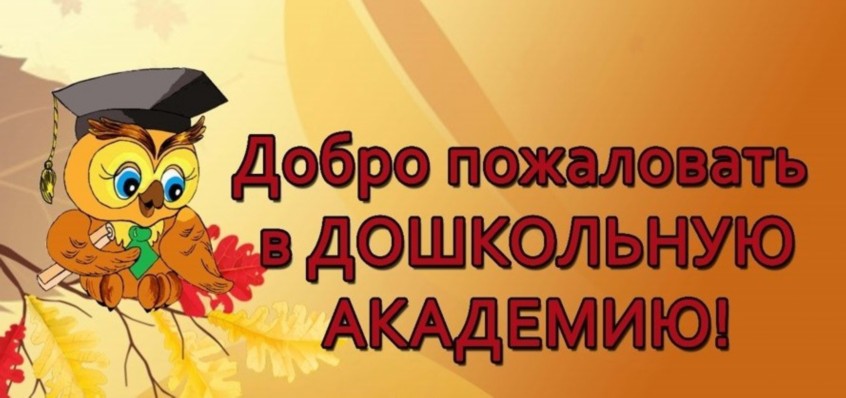 Спасибо за внимание!